سنتكلم عن أكثر الأجهزة انتشارا واستخداما في حياتنا، في المنزل والمدرسة والعمل.
من تخبرني ما هذه الأجهزة؟!!
الدرس الأول: أساسيات الحاسب
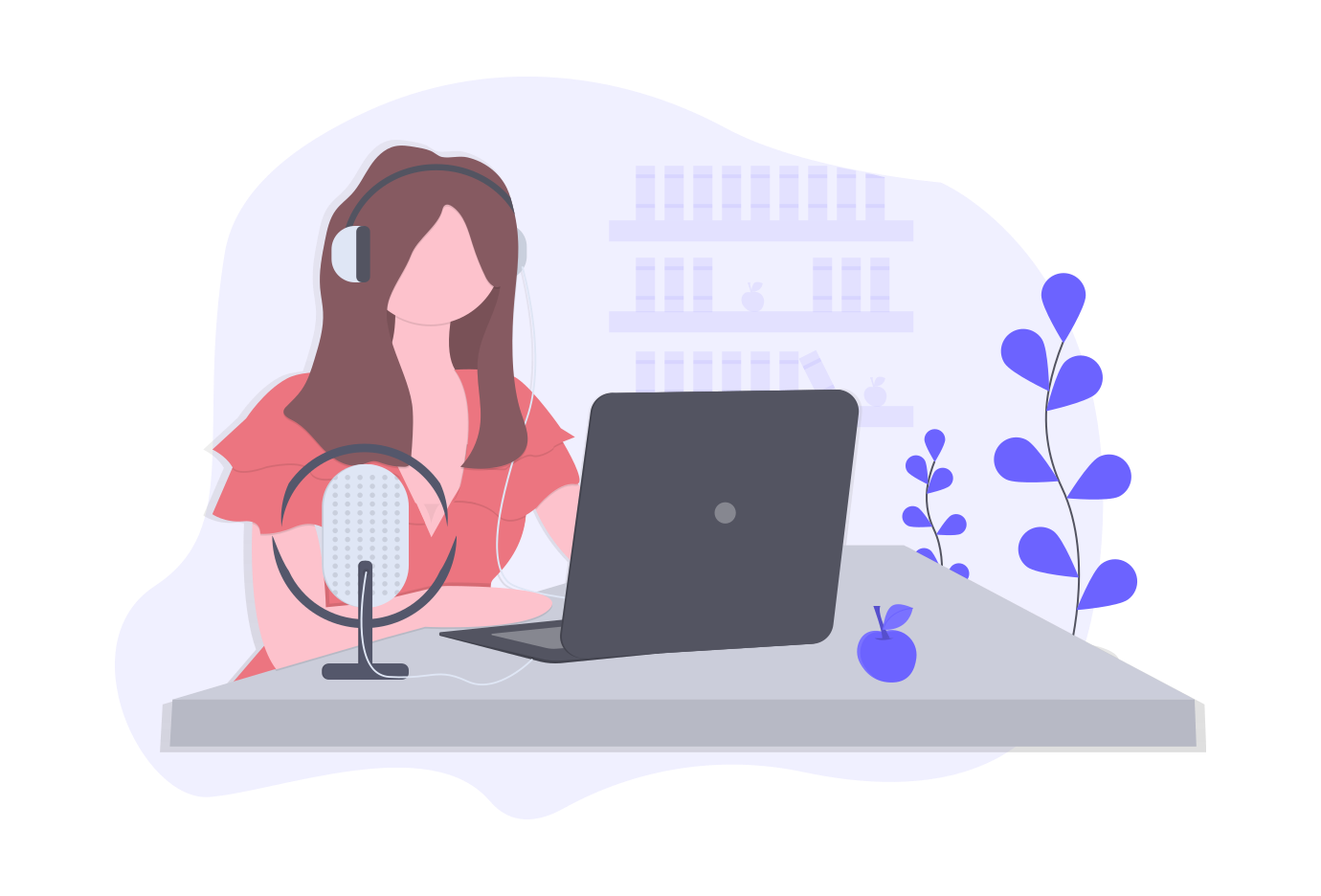 سنتعلم اليوم بإذن الله:
ما هيه الحاسب
أجزاء الحاسب
التمييز بين الأجهزة الملحقة وأدوات التخزين
من خلال معلوماتك العامة ما هو الحاسب وما هي أهميته؟
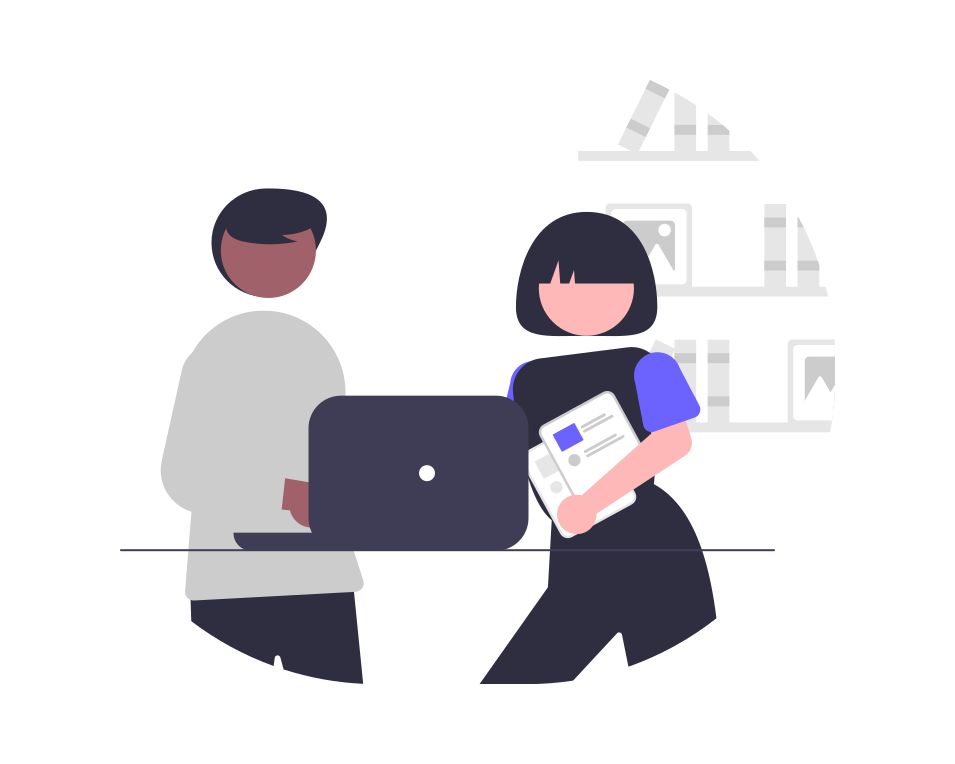 ما هو الحاسب؟عزيزتي بمساعدة الكتاب أوجدي الكلمات المفقودة ليكتمل لدينا تعريف الحاسب
واسترجاع
وتخزين
معالجة
الصوتيات
المستندات
مع الأصدقاء
الفيديو
أنواع الحاسبات الشخصية
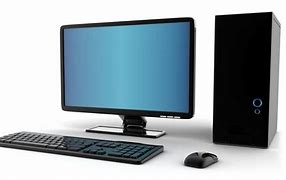 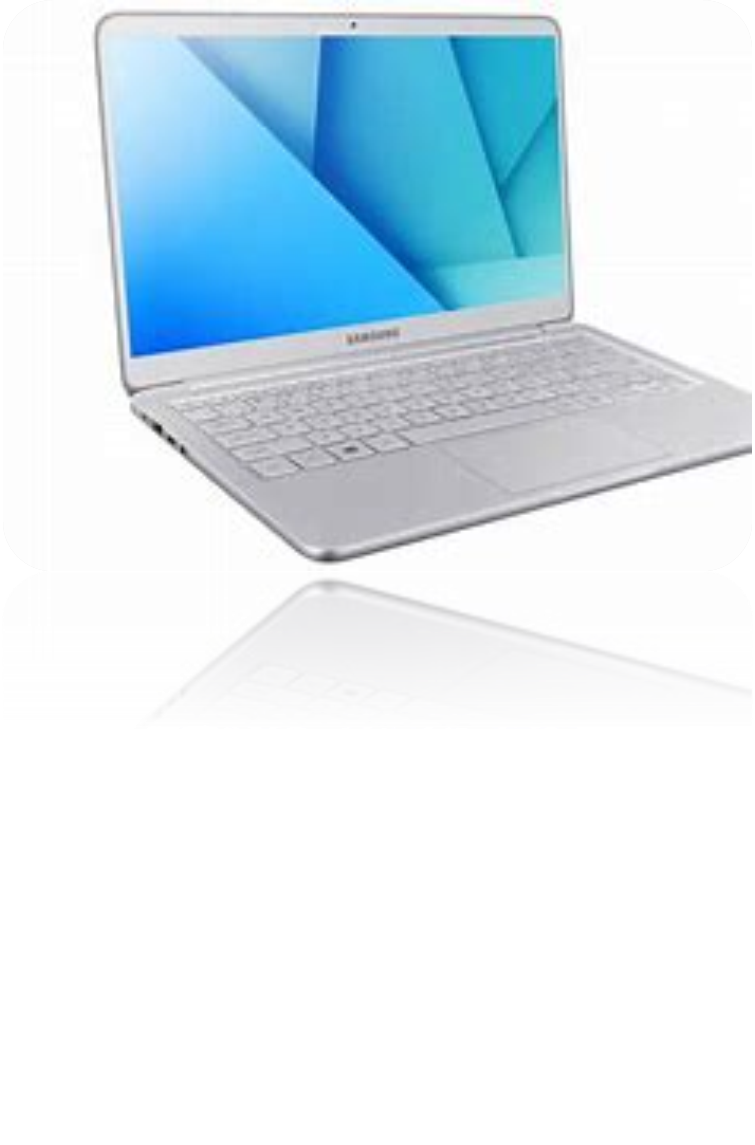 1- الحاسب المكتبي
2- الحاسب المحمول
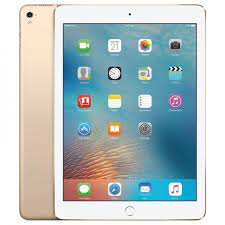 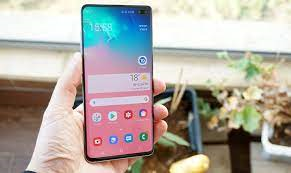 3- أجهزة الحاسب اللوحية
4- الهواتف الذكية
أنواع الحاسبات الأخرى
الحاسبات العملاقة
الحاسب الخادم ( Servers )
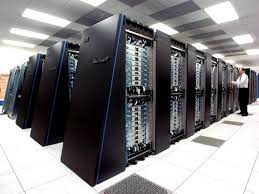 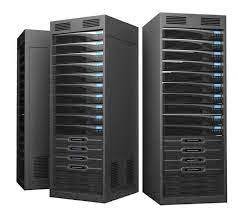 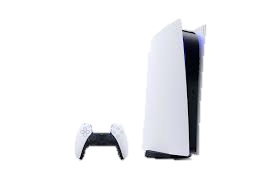 مشغلات ألعاب الفيديو
تقويم
ما اسم هذه الحاسبات الظاهرة أمامك:
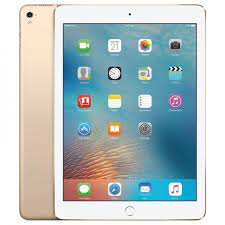 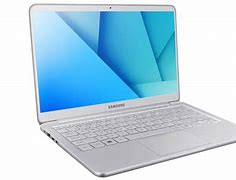 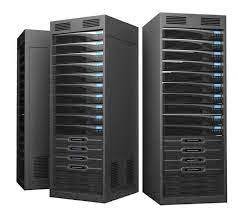 تقويم
ضعي علامة ( ) أو ( ) أمام العبارات التالية:

الأيباد يعد نوعا من أنواع الحاسبات. 
الحاسب الخادم يعد حاسبا خفيفا يسهل حمله والتنقل به.
برنامج الفوتوشوب يعد من أمثلة المكونات المادية التي يمكن تثبيتها على الجهاز.



الفرق بين الأجهزة والبرامج
الأجهزة  أو المكونات المادية للحاسب هي الأجزاء الميكانيكية والكهربائية للحاسب مثل الشاشة والفأرة..الخ

البرامج هي التطبيقات المثبتة على الحاسب  مثل نظام التشغيل  أو مثل برنامج فتوشوب أو برنامج الورد ...الخ
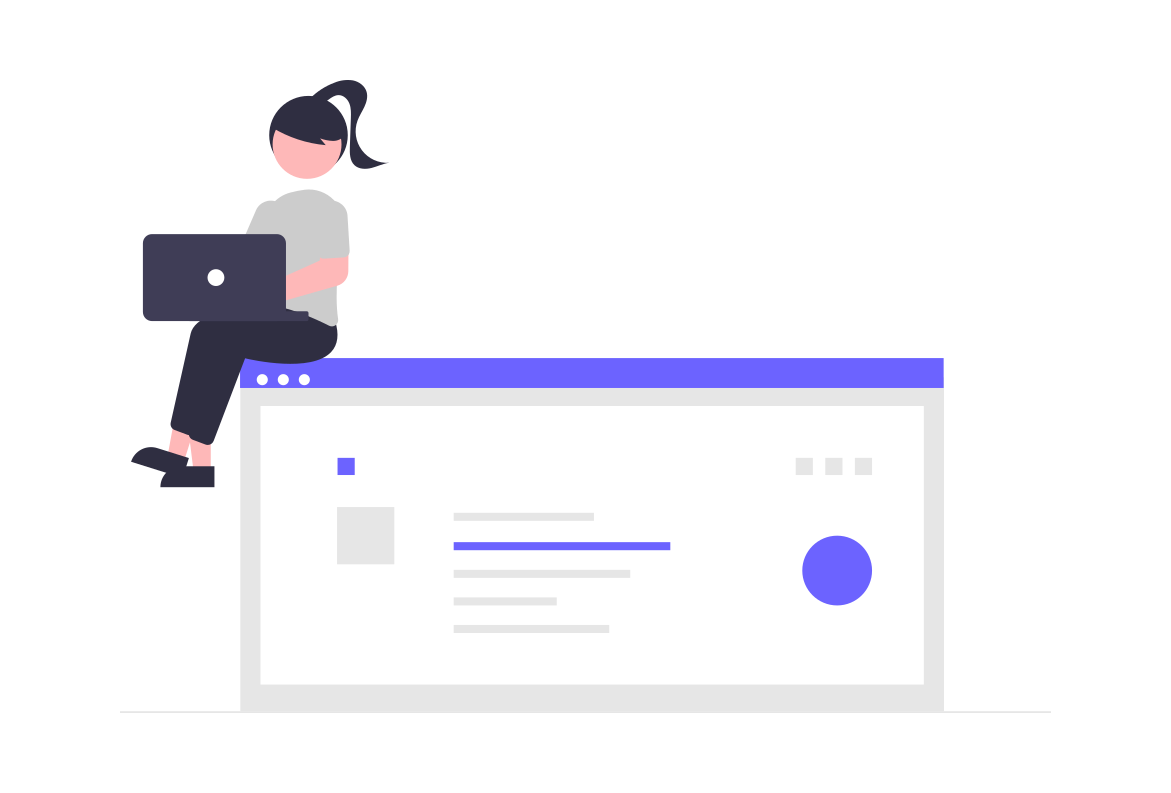 مهم جدا
أجزاء الحاسب الرئيسية
مُحرك القرص الصلب       HDD/Hard Disk Drive
بطاقة الفيديو
الذاكرة الوصول العشوائي  RAM
وحدة المعالجة المركزية CPU
اللوحة الأم
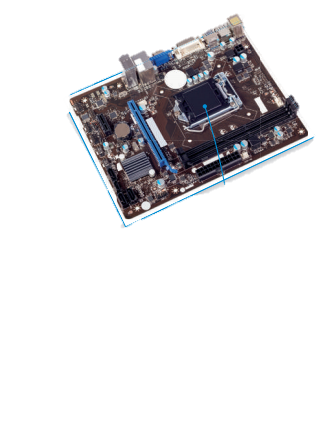 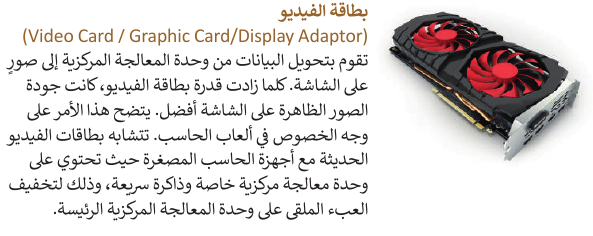 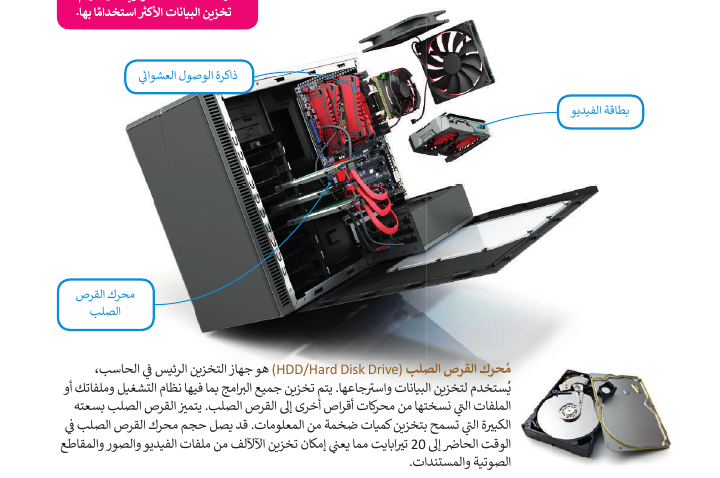 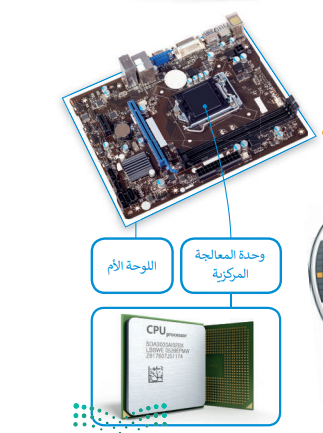 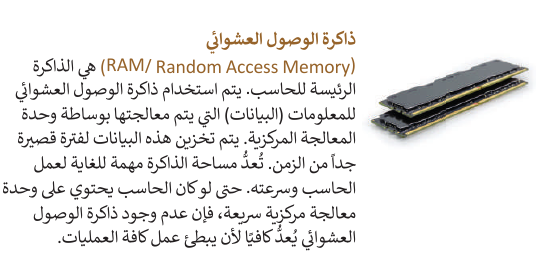 تقييم نهائي
صلي كل كلمة بما يناسبها:
أشكر لكن تفاعلكن
لا تنسي حل الواجب بمنصة مدرستي ومذاكرة الدرس
مراجعة للدرس الماضي
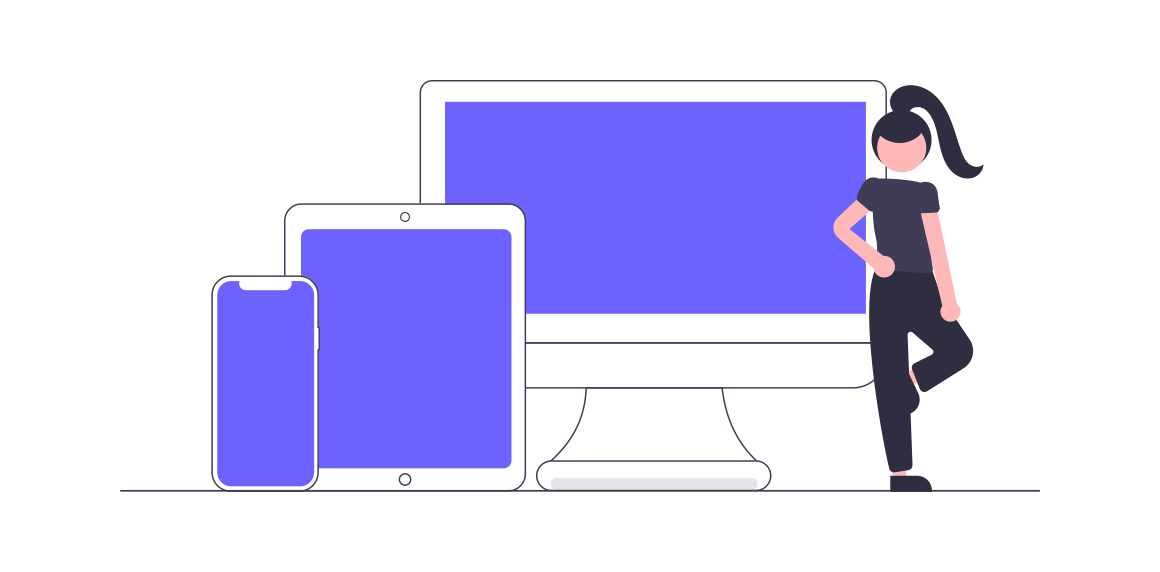 الـأجهزة الملحقة بالحاسب
الـأجهزة الملحقة بالحاسب
إدخال
اخراج
ادخال وإخراج
تخزين
ابنتي الغالية اطلعي على هذا النص ثم أجيبِي على الأسئلة لنتعرف معا على أقسام الأجهزة الملحقة
أجهزة الحاسب الملحقة هي مجموعة من الأجهزة الطرفية التي نقوم بتوصيلها للحاسب، وقد قسمت إلى عدة أقسام حسب  وظيفتها التي تقوم بها ، فهناك أجهزة تسمى أجهزة الإدخال لأنها نقوم بإدخال البيانات للحاسب مثل النصوص والصور والفيديو، وهناك أجهزة تسمى أجهزة التخزين لأنها تخزن وتحتفظ بالبيانات الى حين الحاجة لها ، وأيضا هناك قسم يسمى أجهزة الإخراج وسميت بذلك لأنها تخرج البيانات الى المستخدم على سبيل المثال الشاشة تخرج لنا الصور لنشاهدها.
س1: ما اسم الأجهزة التي تسمح بإدخال البيانات للحاسب؟
س2 : ما اسم الأجهزة التي تحتفظ بالبيانات ؟
س3: اذكري مثال على أجهزة الإخراج
أجهزة الإدخال
من أنا ... اذا لم تعرفيني بإمكانك البحث عني في صفحة (13 و14)
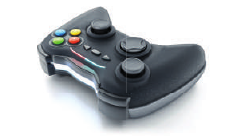 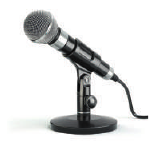 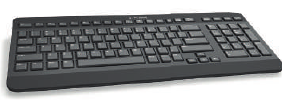 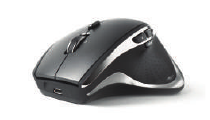 لوح الألعاب
المايكرفون
الفأرة
لوحة المفاتيح
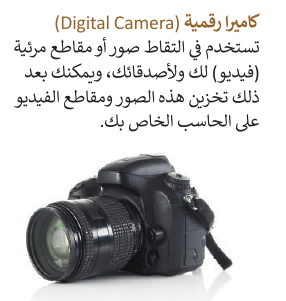 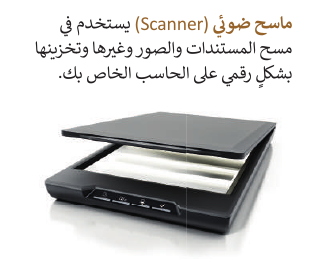 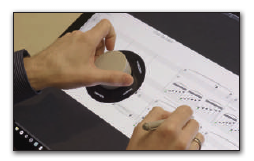 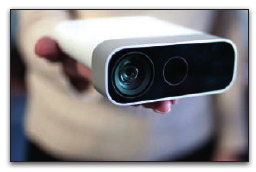 الماسح الضوئي
كاميرا رقمية
سيرفس دايل
كنيكت
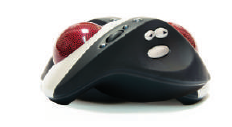 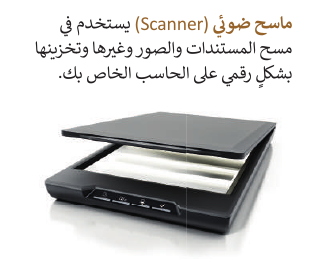 أجهزة التأشير
الماسح الضوئي
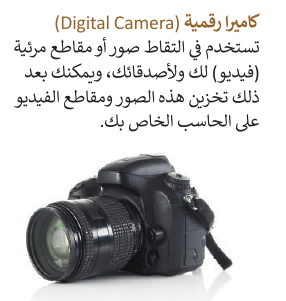 تقويم
ما اسم هذا الجهاز؟




ما وظيفة هذا الجهاز؟



ما اسم الجهاز الذي يمكنني من ادخال النصوص الى الحاسب؟
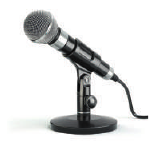 لوحة المفاتيح
أجهزة الإخراج
ما وظيفة الأجهزة التالية؟
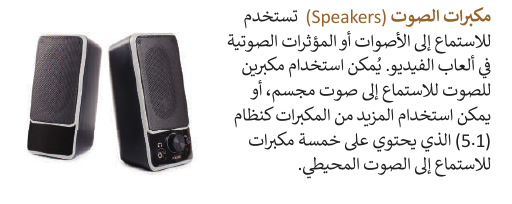 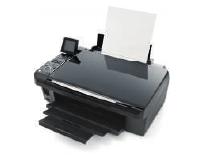 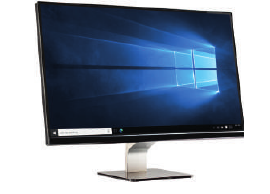 مشاهدة العروض
سماع الأصوات
طباعة البيانات ورقيا
تقويم
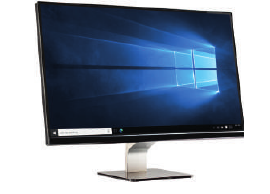 ما اسم هذا الجهاز وما وظيفته؟





أي من الطابعات تستخدم الحبر السائل ( النفاثة – الليزر)؟
أجهزة ادخال وإخراج في آن واحد
نظارة جوجل
صلي كل جهاز باسمه المناسب له
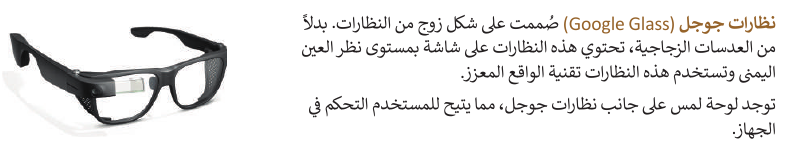 نظارة الواقع الافتراضي
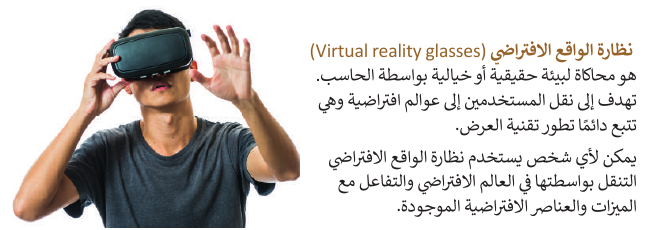 شاشة اللمس
تقويم
تعد أحد أجهزة الإدخال والإخراج في الحاسب:

الطابعة
لوحة المفاتيح
شاشة اللمس
أجهزة التخزين
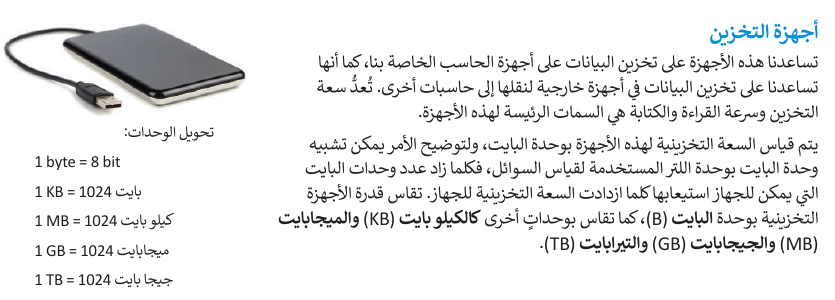 أجهزة التخزين
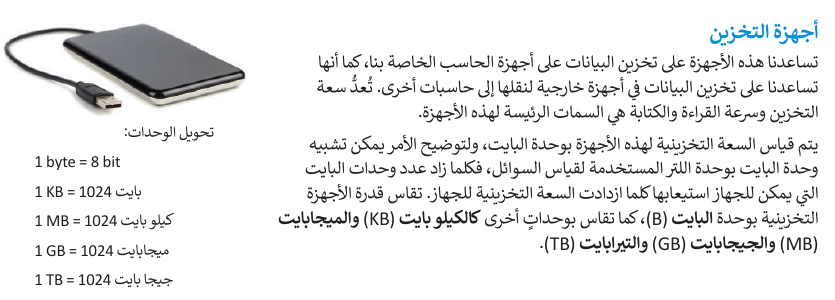 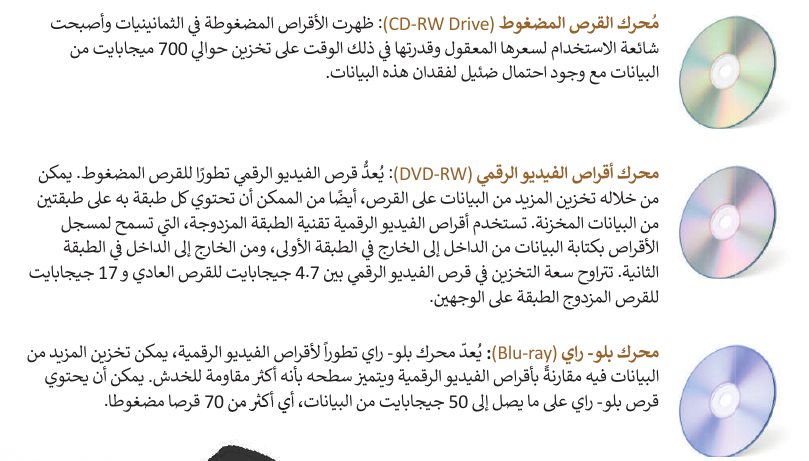 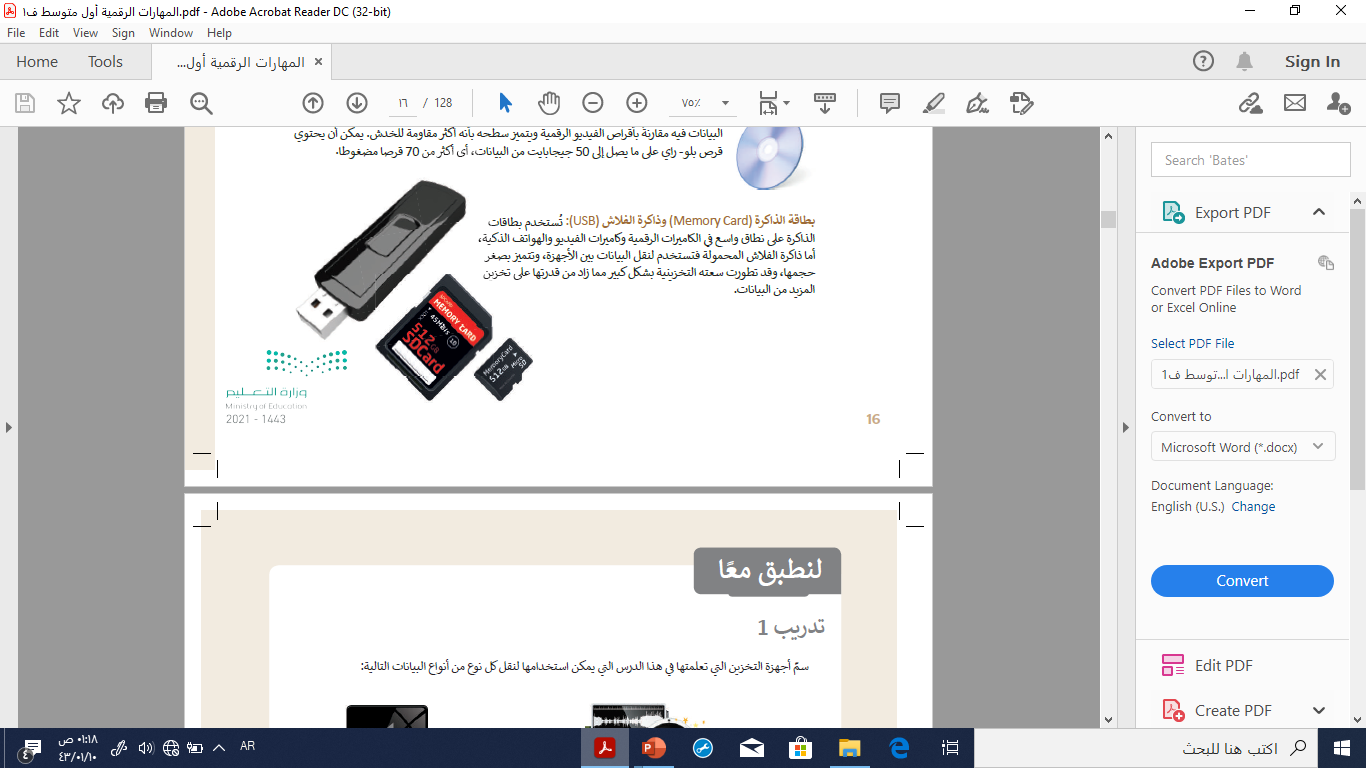 الواجب: عمل خارطة ذهنية تلخص جميع ملحقات الحاسب
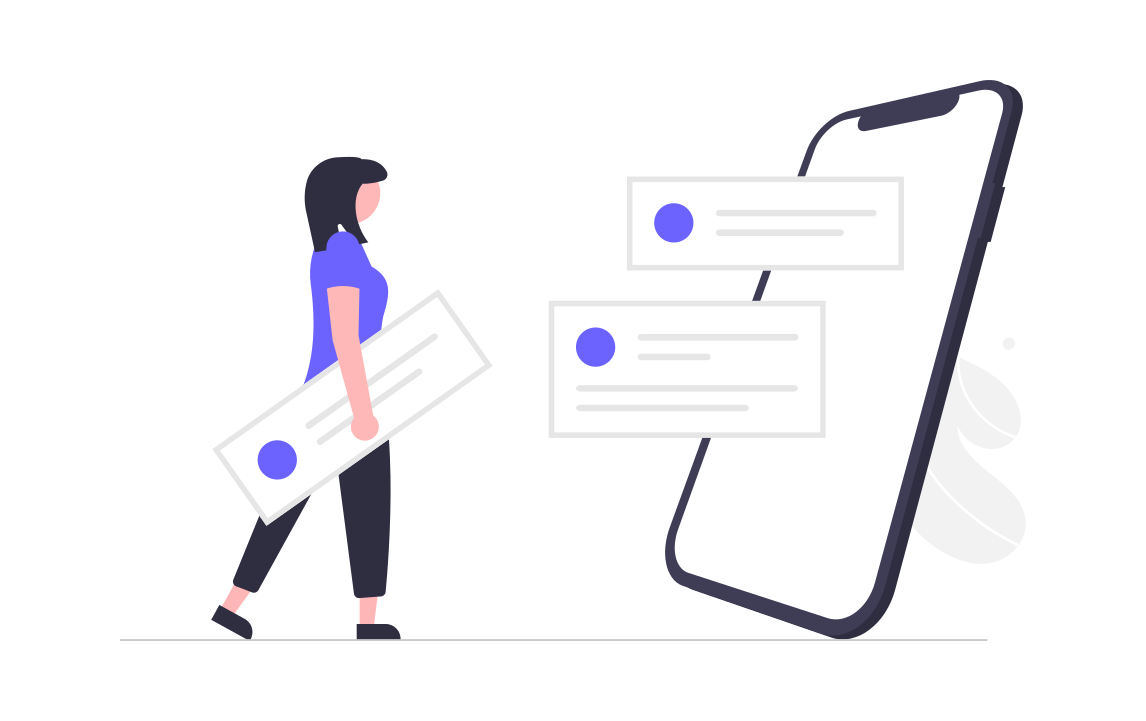 سبحانك اللهم وبحمدك ..  أشهد أن لا إله إلا أنت أستغفرك وأتوب إليك
تقويم ختامي
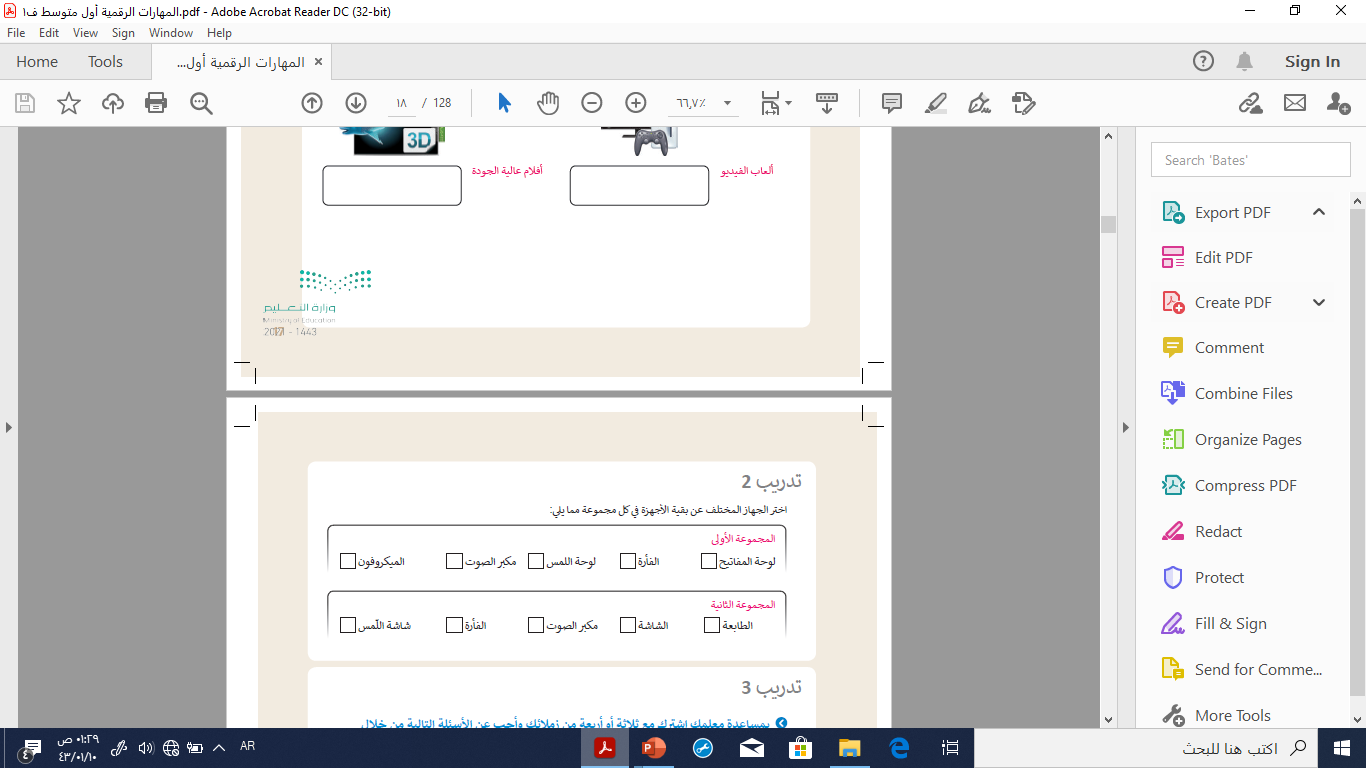